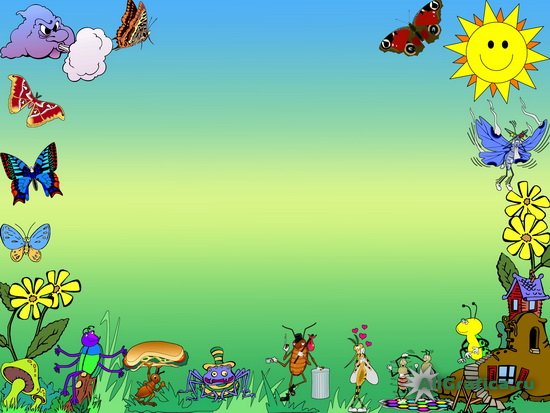 Государственное учреждение образования «Средняя школа № 4
 г. Солигорска»
Научная конференция юных учёных
Классный руководитель: 
 учитель начальных классов
 Макаренко Светлана Александровна
Наш дом родной, наш общий дом –
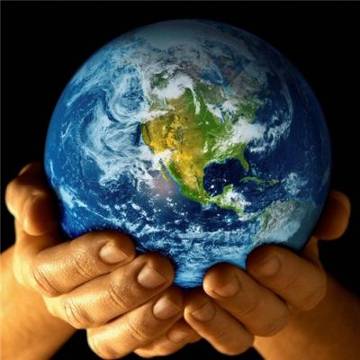 Земля, где мы с тобой живём!
ЭКОЛОГИЯ
ЭКОЛОГ
5 ИЮНЯ- ВСЕМИРНЫЙ ДЕНЬ ЭКОЛОГА
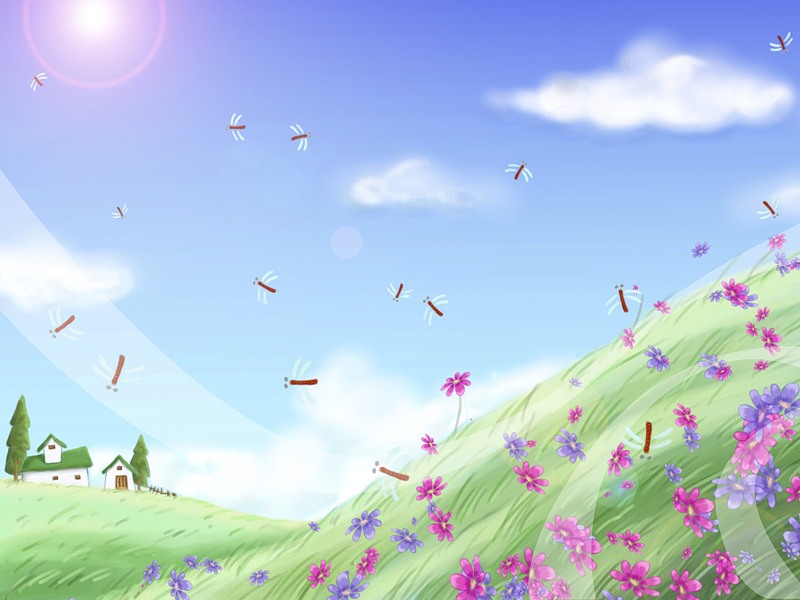 СБЕРЕЖЁМ
ВСЁ
ЖИВОЕ !
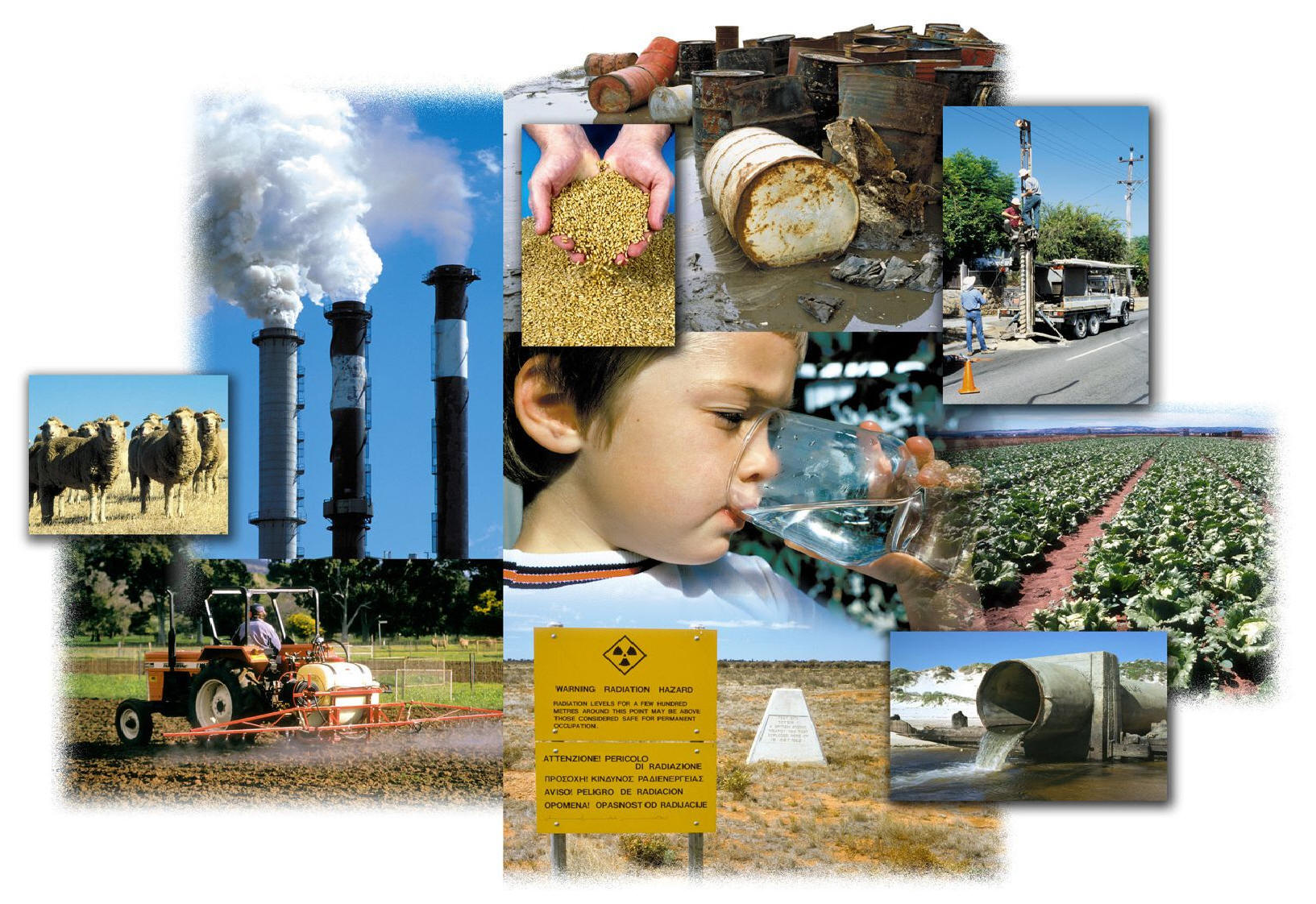 Земля находится в большой опасности
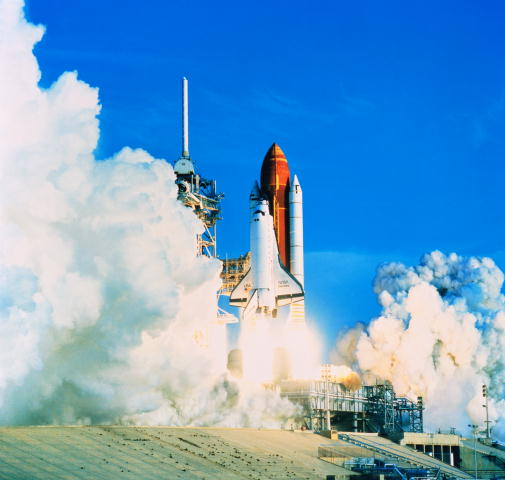 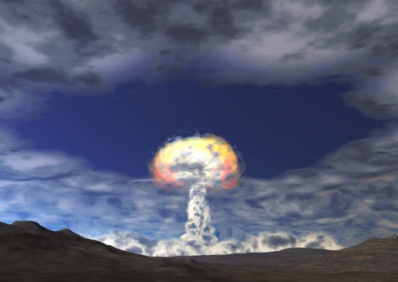 Экологические проблемы:
разрушение озонового слоя

резкое сокращение биологического разнообразия на планете

парниковый эффект

засорение окружающей среды
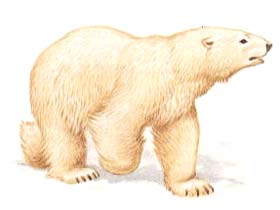 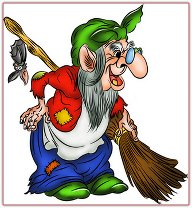 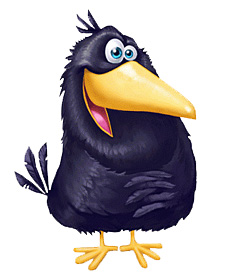 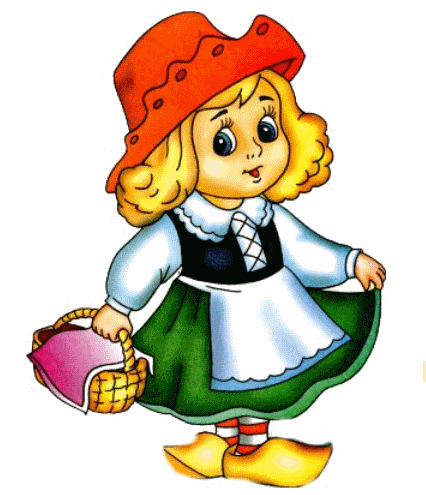 Да что же такое творится на нашей прекрасной Земле?Не пора ли остановиться! За голову всем схватиться!Призвать на помощь людские знания, своё самосознание?Давайте поспешим, Землю от бед сохраним!
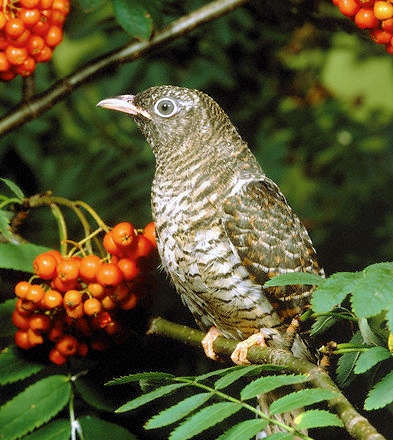 Проблема  1
Проблема  2
Проблема  3
"Все мы пассажиры одного корабля по имени Земля, значит, пересесть из него просто некуда". 
Антуан де Сент - Экзюпери
Проблема + решение
Исчезновение диких животных
Создание заповедников
Решение?
Проблема + решение
Загрязнение воздуха автомобилями
Разработка совершенных двигателей
Решение?
Проблема + решение
Накопление бытовых отходов
Решение?
Переработка и сортировка
 отходов
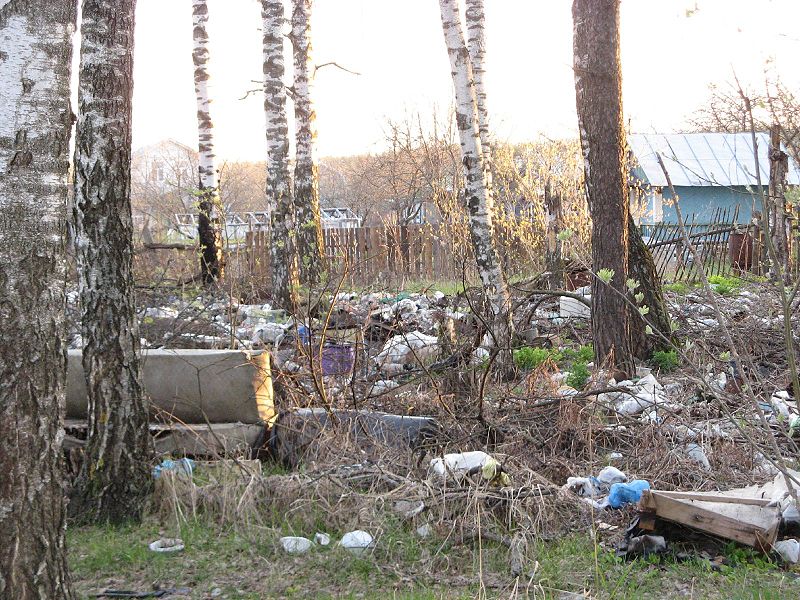 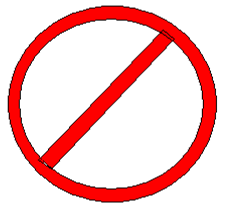 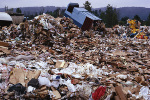 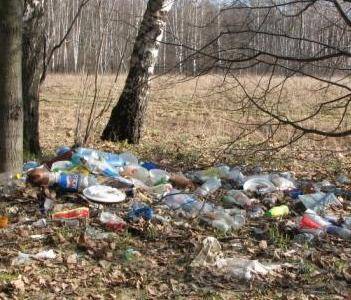 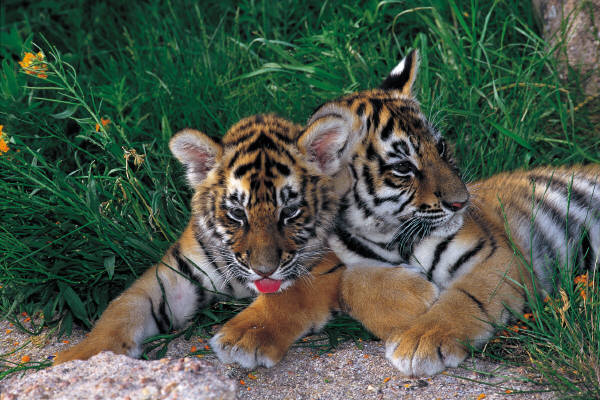 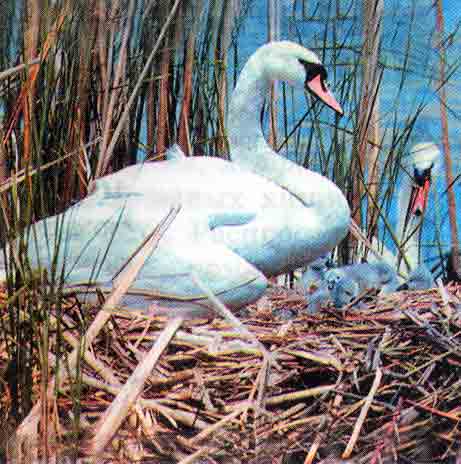 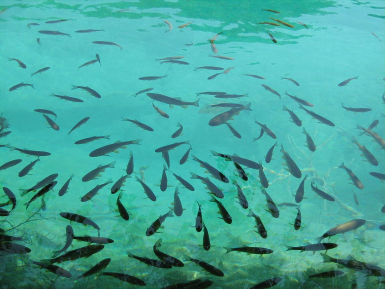 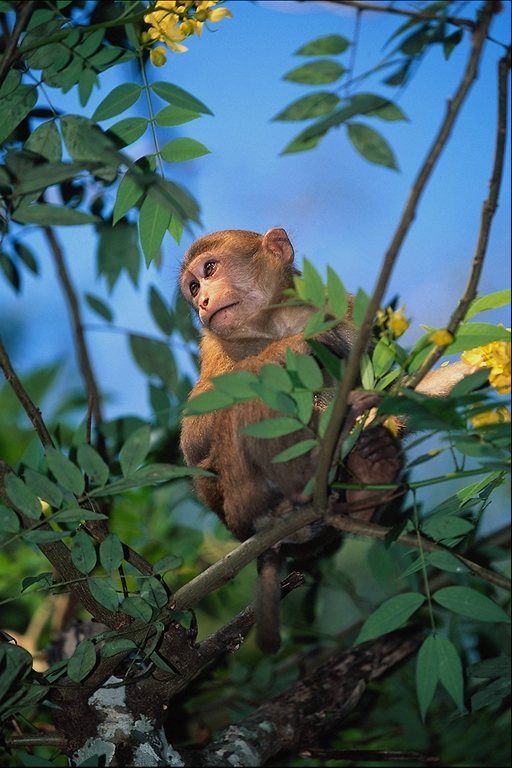 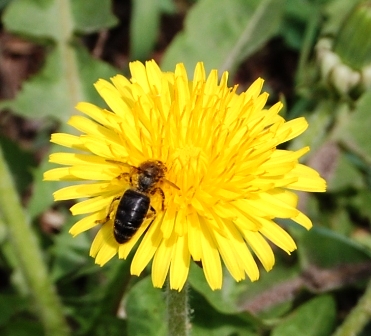 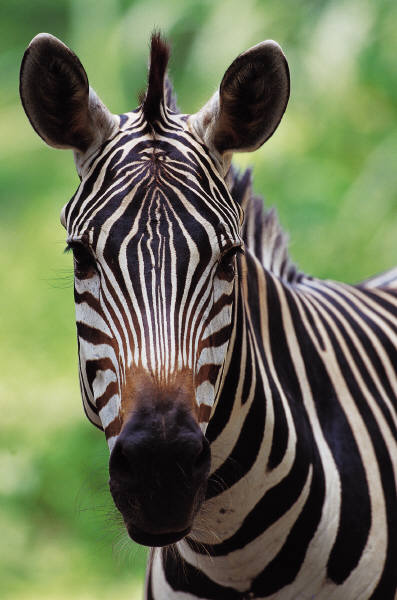 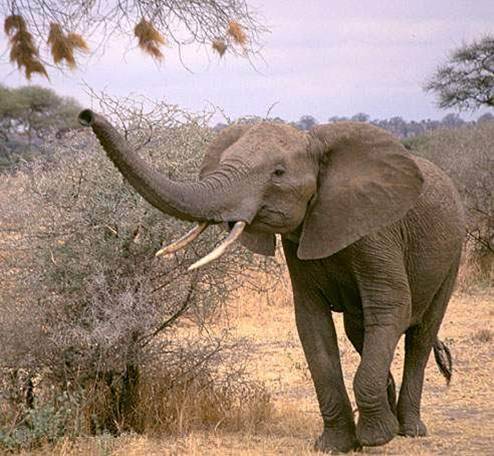 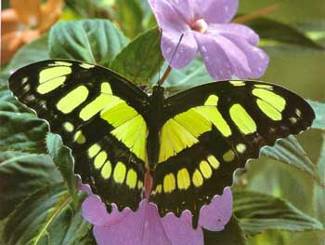 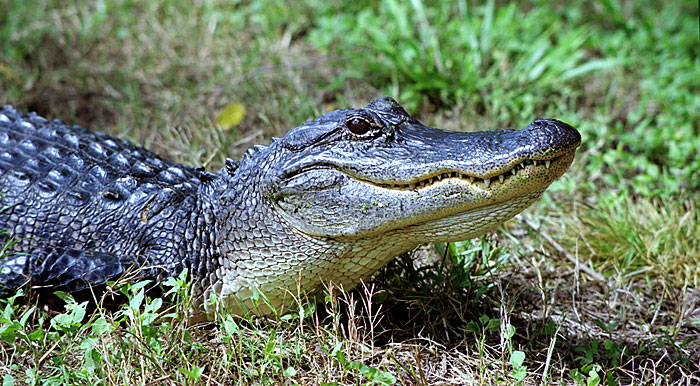 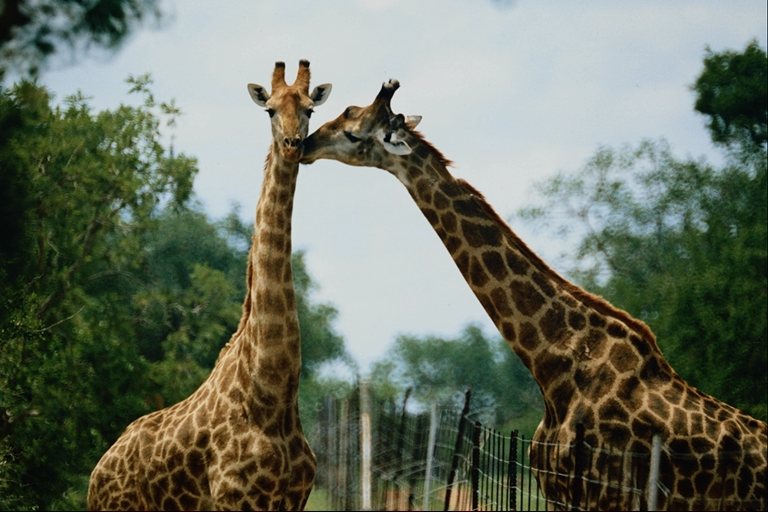 Тест «Как поступишь ты?»
 1. Костёр надо разводить:
- на поляне
- под деревом
2. Ветки для костра надо:
- ломать с живых деревьев
- подбирать с земли
3. Прежде чем уйти, костёр надо:
- залить водой
- засыпать торфом
4. Мусор надо:
- взять с собой
- оставить в лесу
5. Грибы надо:
- вырывать с грибницей
- аккуратно срезать ножиком
6. Увидев ёжика, надо:
- взять его домой
- пройти мимо
7. Как собирать в лесу ягоды:
- срывать веточки с большим количеством ягод
- рвать по одной только спелые ягоды
8. Увидев гнездо с птенцами в траве, надо:
- пройти мимо
- погладить, покормить птенцов
9. Обнаружив в дупле лесные орехи, грибы, надо:
- съесть их
- не трогать
10. В лесу надо:
- слушать громкую музыку
- вести себя тихо и сдержанно
Действия, которые приносят вред окружающей среде
Опасные действия и нужно подумать, как их выполнить с наименьшей безопасностью для окружающей среды.
Действия, которые разрешены и даже приветствуются.
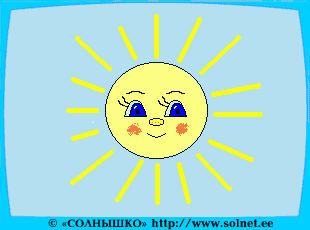 ЗОЛОТОЕ ПРАВИЛО ЭКОЛОГИИ
«Не делай никому того, чего бы не хотел, чтобы делали тебе»
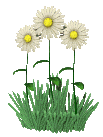 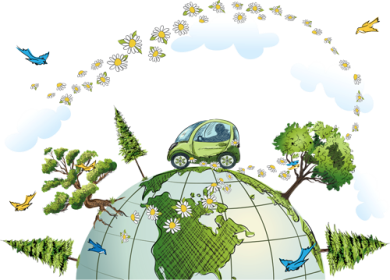 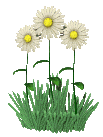 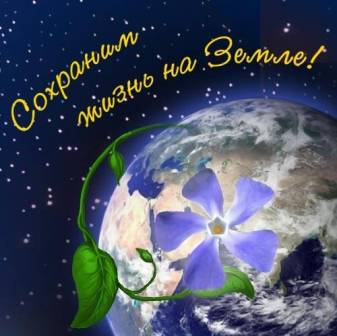 Берегите Землю!
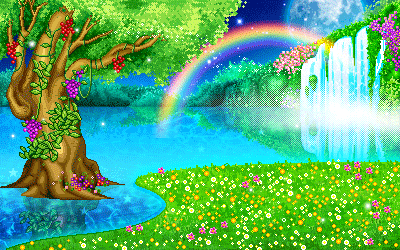 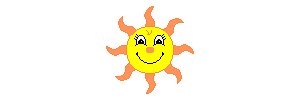 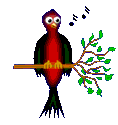 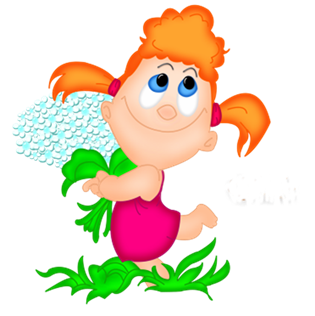 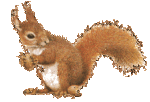 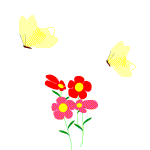 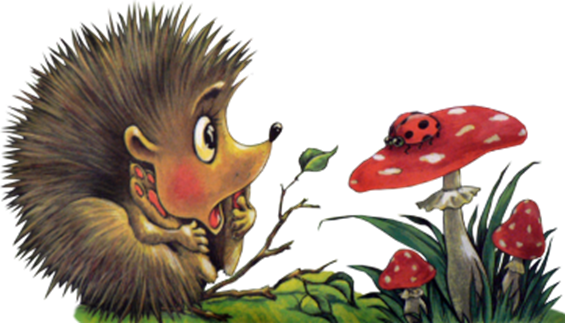